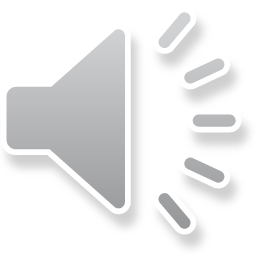 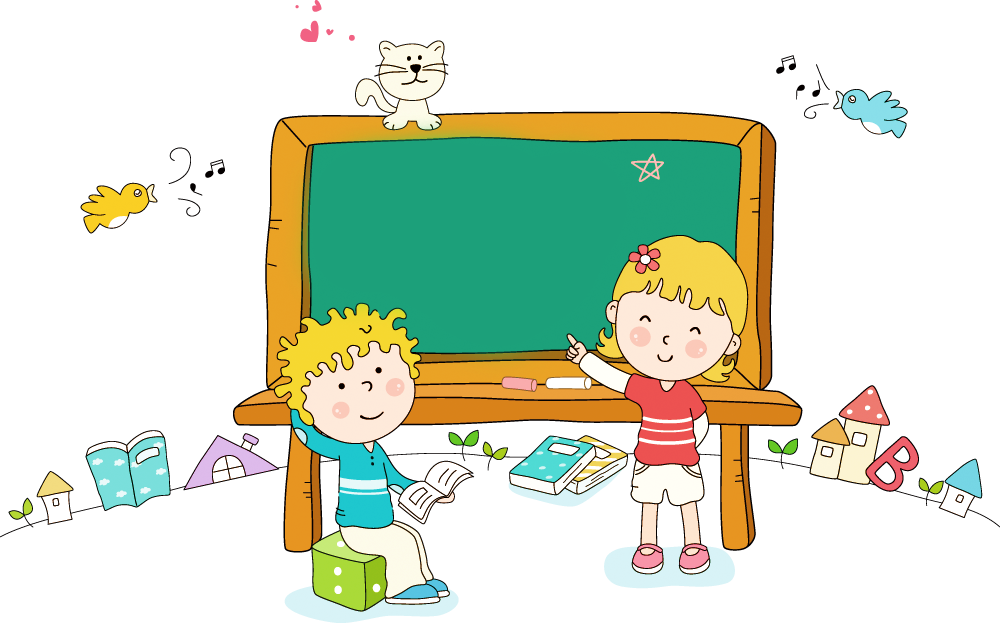 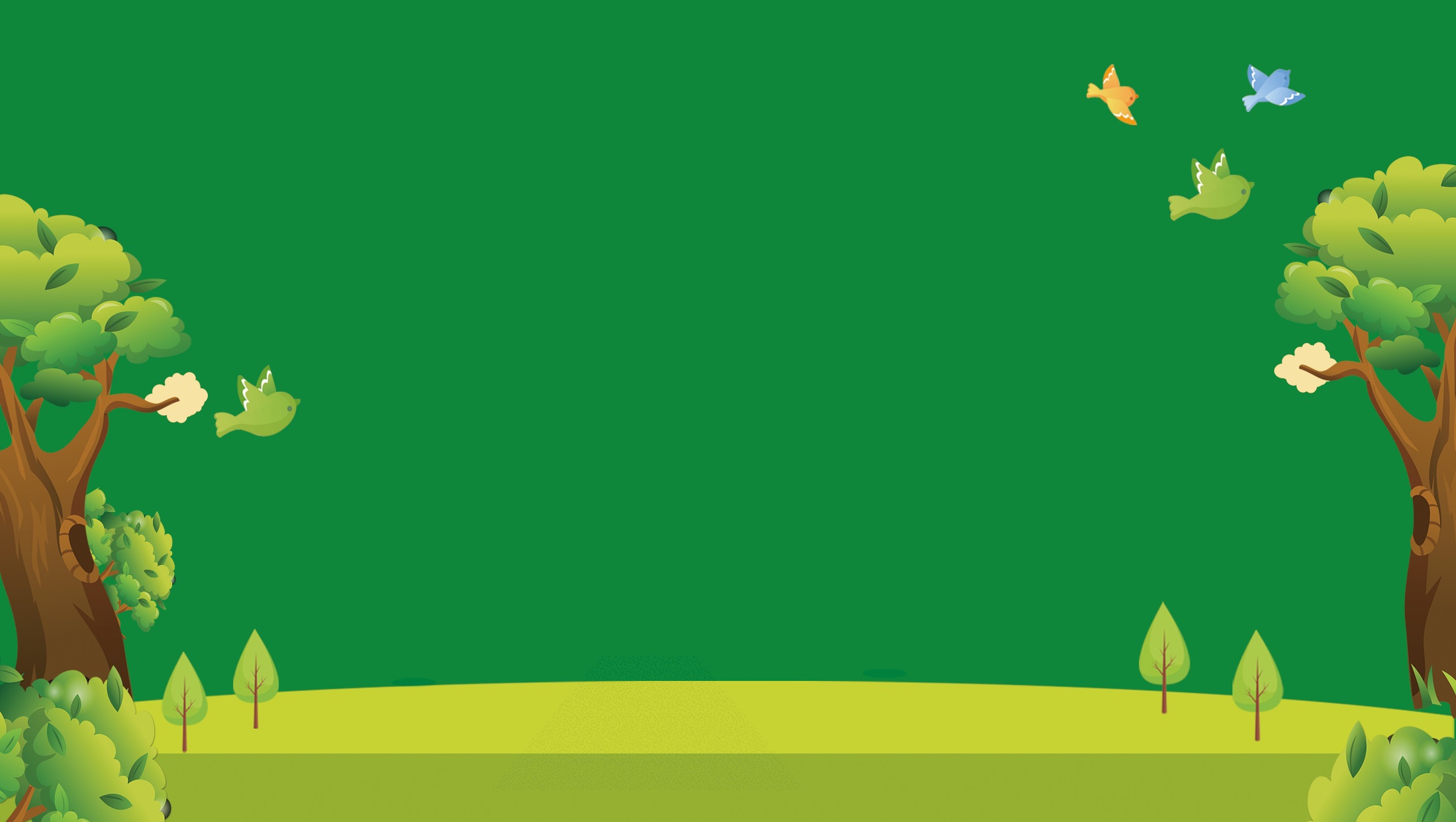 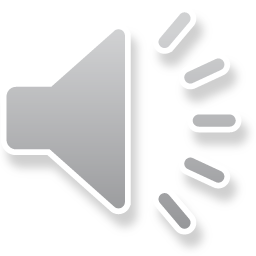 Nghe giai điệu đoán tên câu hát
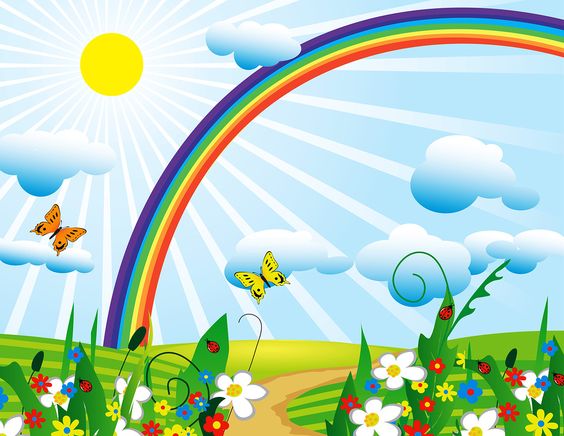 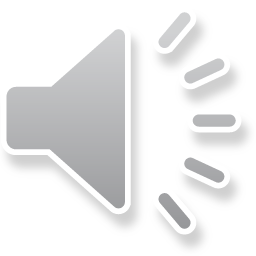 Reo vang reo ca vang ca cất tiếng hát vang rừng xanh, vang đồng! la bao la tươi xanh tươi, ánh sáng từng bừng hoa lá
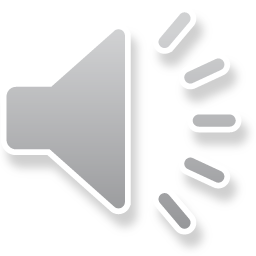 Ôn hát với các hình thức để hát đúng giai điệu, sắc thái sửa sai
HĐ: THỰC HÀNH-LUYỆN TẬP
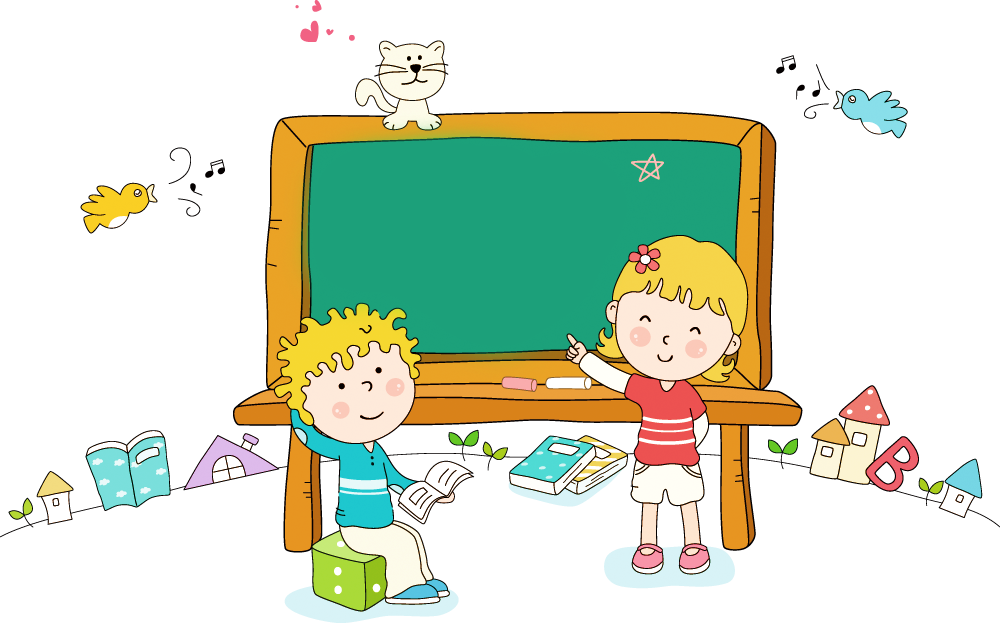 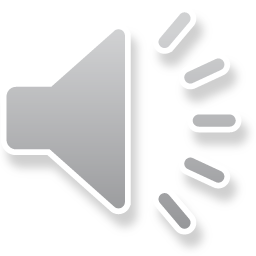 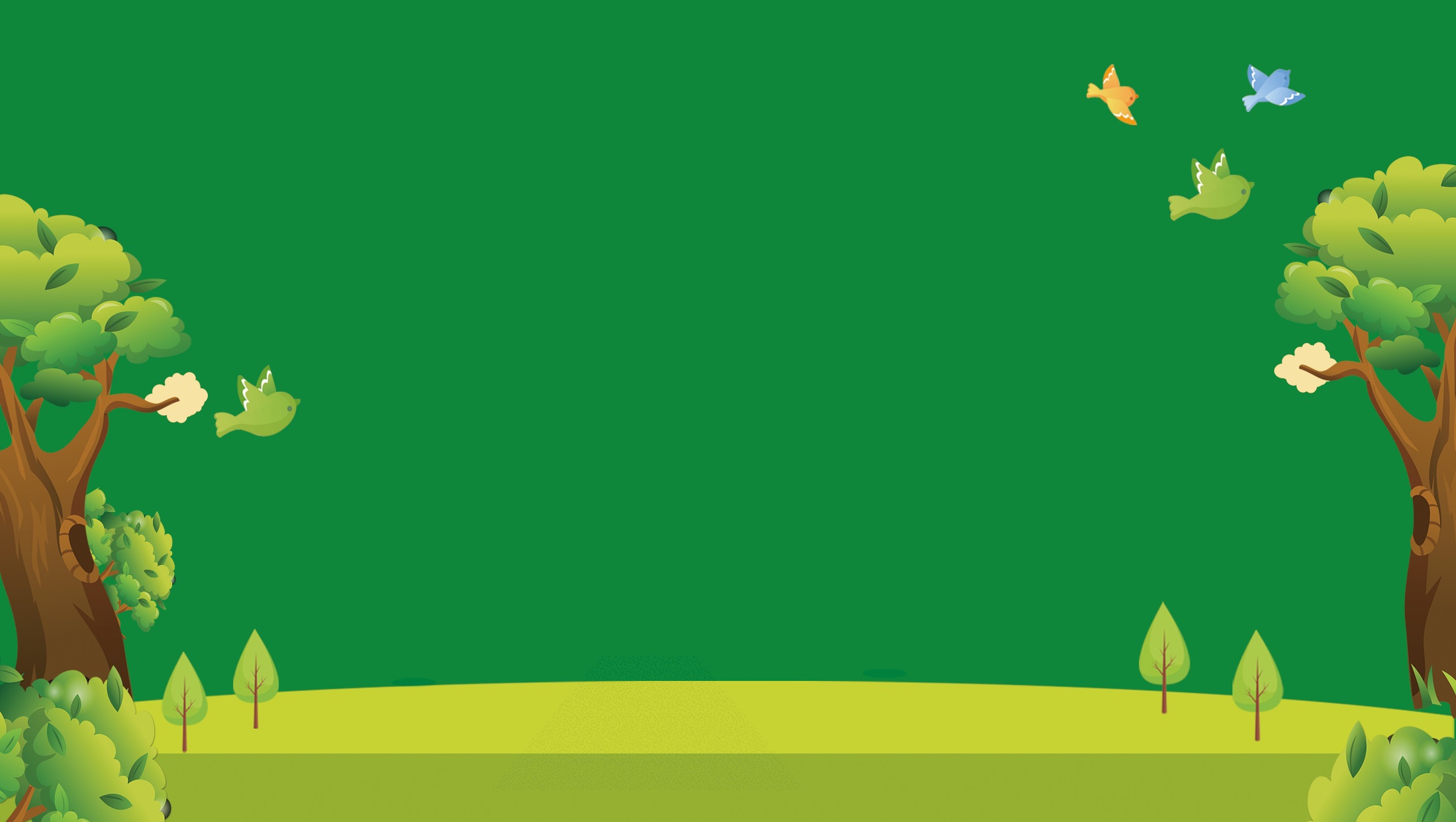 Nghe giai điệu đoán tên câu hát
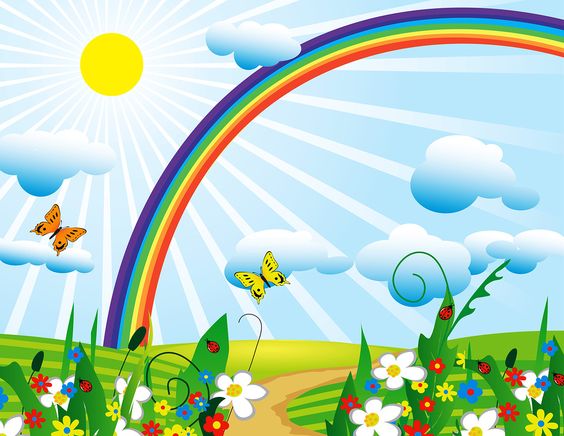 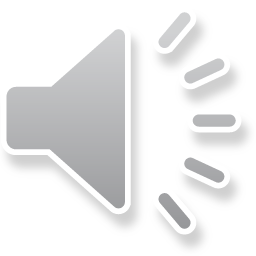 La lá la la, ta ca hát say sưa hát lên chào mừng trời xuân luôn luôn tươi sáng
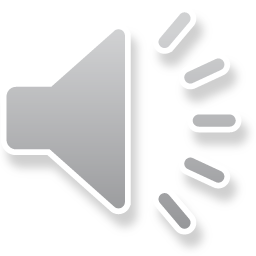 Ôn hát với các hình thức để hát đúng giai điệu, sắc thái sửa sai
HĐ: THỰC HÀNH-LUYỆN TẬP
- Ôn bài hát: Reo vang bình minh
TIẾT 2:
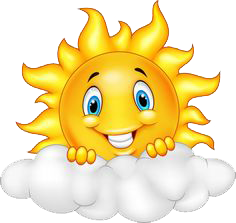 - Nhạc cụ: Luyện tiết tấu với nhạc cụ gõ
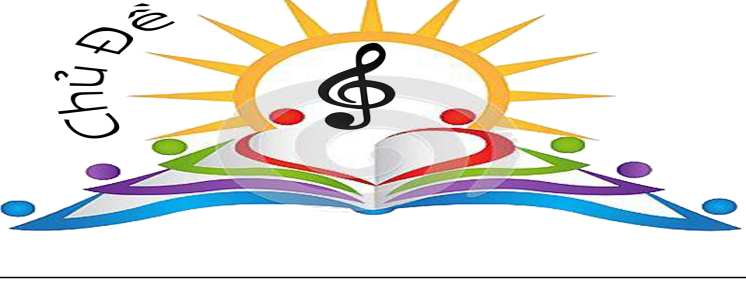 CHÀO NGÀY MỚI
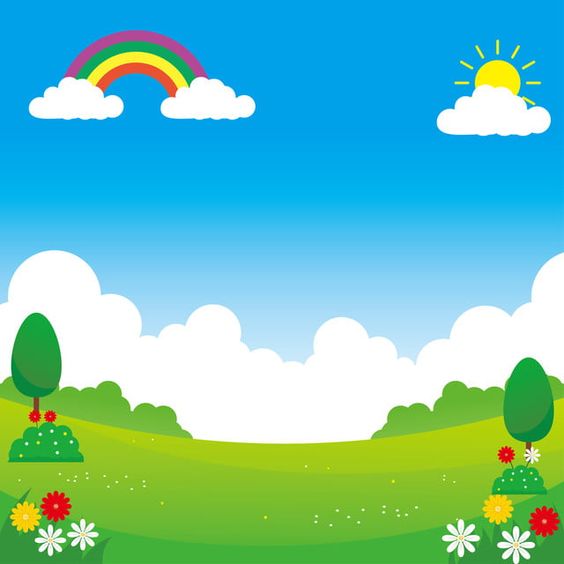 Reo vang bình minh
                                                            Nhạc và lời: Lưu Hữu Phước
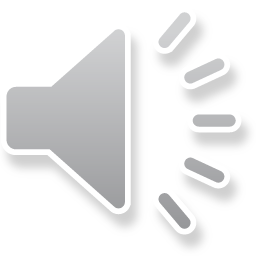 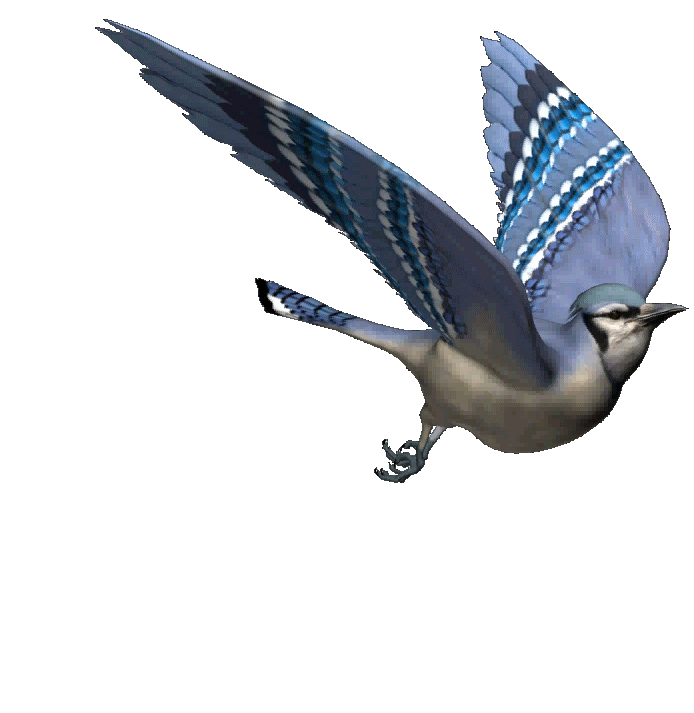 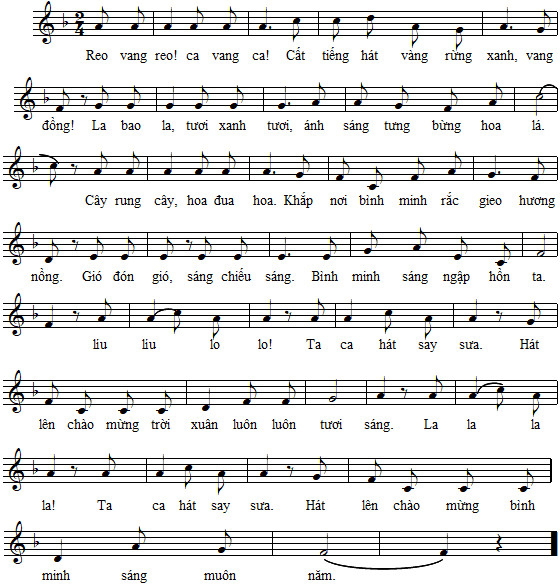 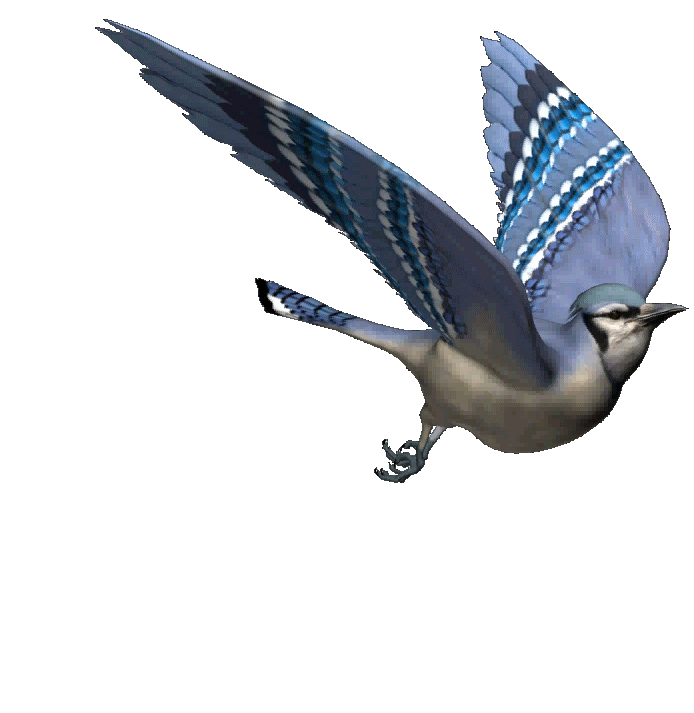 Giới thiệu bài
Hát kết hợp gõ đệm theo phách

Câu 1: Reo vang reo! ca vang ca! Cất tiếng hát vang rừng xanh,
                               x    x          xx           x               x                 xx
 vang đồng! La bao la, tươi xanh tươi, ánh sáng tưng bừng hoa lá.
             x       x          x     x               xx             x                x              xxx
Câu 2: Cây rung cây, hoa đua hoa. Khắp nơi bình minh rắc gieo
              x               x     x             xx              x               x             xx
 hương nồng. Gió đón gió, sáng chiếu sáng. Bình minh sáng ngập hồn 
              x         x            x      x                xx                x                 x    
  ta.
 xxx
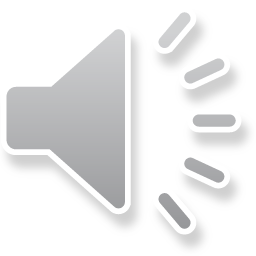 Hát kết hợp gõ đệm theo nhịp

Câu 1: Reo vang reo! ca vang ca! Cất tiếng hát vang rừng xanh,
                               x                   x           x                                  x
 vang đồng! La bao la, tươi xanh tươi, ánh sáng tưng bừng hoa lá.
             x                   x                      x               x                               xx
Câu 2: Cây rung cây, hoa đua hoa. Khắp nơi bình minh rắc gieo
                               x                     x                x                              x
 hương nồng. Gió đón gió, sáng chiếu sáng. Bình minh sáng ngập hồn 
              x                       x                         x                 x                 x    
  ta.
 xx
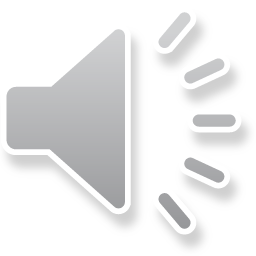 Giáo dục-củng cố-dặn dò
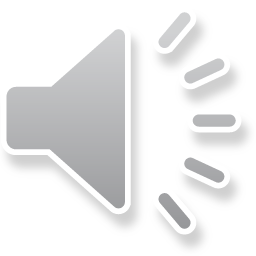